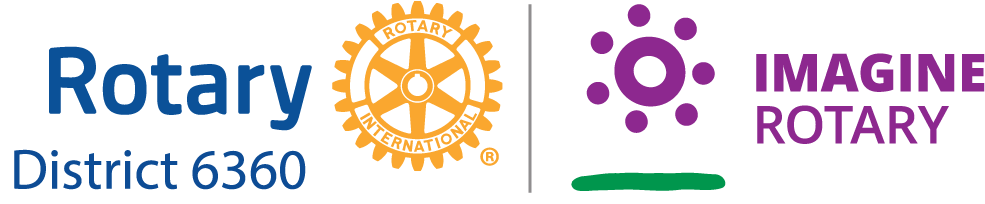 Sponsorships
District Conference • May 5-7, 2023
Firekeeper’s Casino | Battle Creek, Michigan
(please make a selection: use checkbox):
$1,500 includes:
Conference Sponsor
Company name and logo on front cover of  conference program
Banner (provide own) displayed at the conference
Recognition in conference promotional emails
Recognition on the conference page on the District website 
Exhibitor table in prime location (optional)
Signage (provide own)
Silver   – $500 includes:
Company name listed in the conference program
Recognition in promotional emails 
Recognition on the conference page on the District website  
Exhibitor table in prime location (optional)
Signage (provide own)


Company name listed in the conference program
Exhibitor listing in conference program
Exhibitor table
Platinum – $1000 includes:
Company name and logo on back cover of conference program
Recognition in promotional emails 
Recognition on the Conference page on the District website
Exhibitor table in prime location (Optional)
Signage (provide own)
Bronze   – $250 includes:
Gold   – $750 includes:
Company name and logo listed in the conference program
Recognition in promotional emails 
Recognition on the conference page on the District website  
Exhibitor table in prime location (Optional)
Signage (provide own)
Check
Submit form by email first and mail a copy with a
Please send the completed form to the District email address link by March 1, 2023.

Questions? call: 517-604-6360	Rotary6360@gmail.com

Company or (sponsoring club name)   				                                                                                                                               Address 				 City 	State 	Zip 	
Phone 	Club name   	                                                                             Contact name   		                                                                                                                                                                             Email
check payable to:
Rotary District 6360
741 Wolverine Road
Mason, MI 48854
Credit card
If you select payment with PayPal or a credit card,  attach this form, along with your logo if you are a  Sponsor. You will receive a secure invoice to pay  online with the sponsor level
THANK YOU - Your kind support will show Rotarians in District 6360 how much you appreciate their selfless service and to congratulate them on well-earned accomplishments.
 All sponsors will be recognized in the conference program and during the event based on their level of contribution.